МКОУ «Варгашинская средняя школа №1»
Молоко и его свойства. Блюда из молока.
Автор:
Предеина Ирина Николаевна, учитель I кв. категории
СОСТАВ МОЛОКА
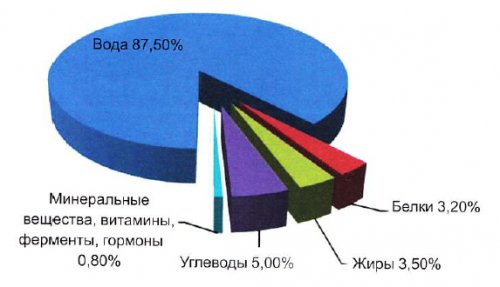 ВИТАМИНЫ:А, В, В2, РР, С.
МИНЕРАЛЬНЫЕ ВЕЩЕСТВА:кальций, фосфор, железо
МОЛОЧНЫЕ ПРОДУКТЫ:СМЕТАНА, КЕФИР, РЯЖЕНКА, ТВОРОГ, МАСЛО И Т.Д.
МОЛОКО УПОТРЕБЛЯЮТ ОТ:КОРОВ, КОЗ, БУЙВОЛИЦ, КОБЫЛИЦ, ВЕРБЛЮДИЦ, САМОК ЯКА И ЗЕБУ. 
ВИДЫ МОЛОКА: 

ЦЕЛЬНОЕ
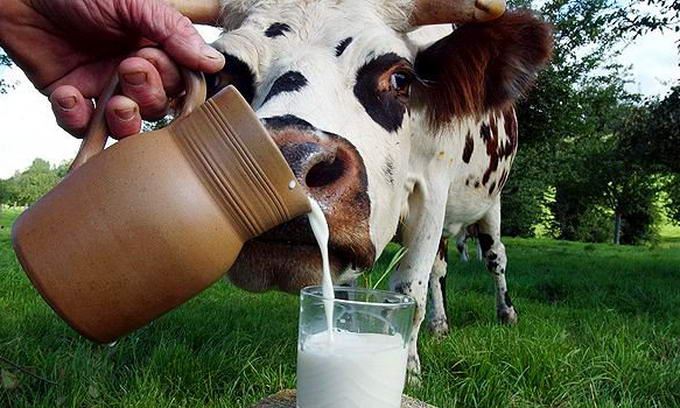 ПАСТЕРИЗОВАННОЕ
УЛЬТРАПАСТЕРИЗОВАННОЕ
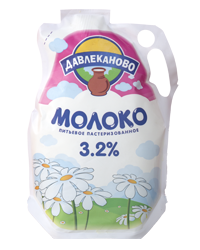 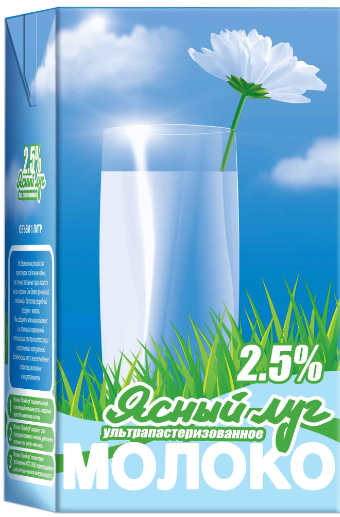 СТЕРИЛИЗОВАННОЕ
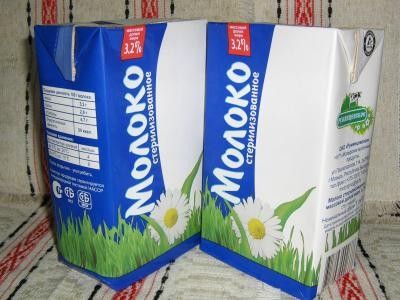 БИО-МОЛОКО
«ДЛЯ ВСЕЙ СЕМЬИ»
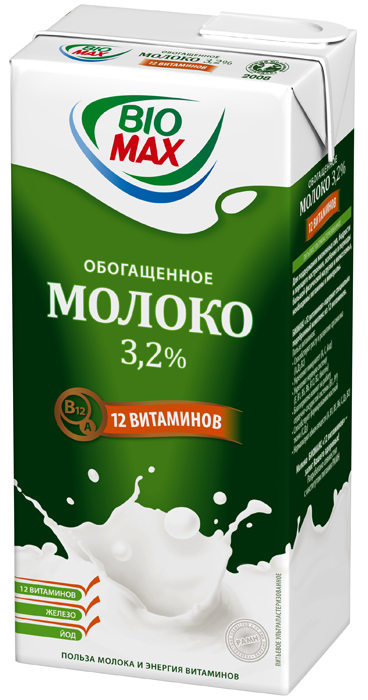 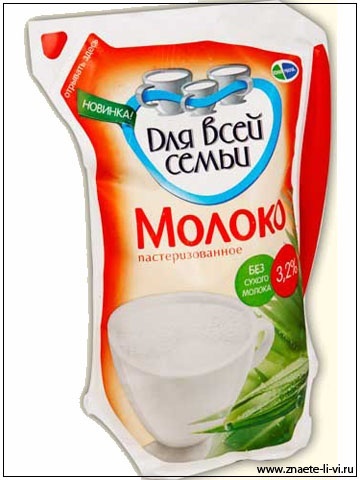 БЕЗЛАКТОЗНОЕ
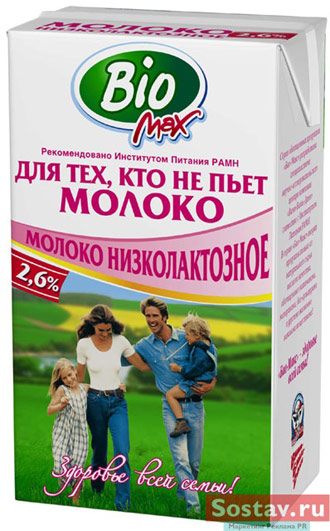 КОНЦЕНТРИРОВАННОЕ
БЕЗ САХАРА
КОНЦЕНТРИРОВАННОЕ
С САХАРОМ
(СГУЩЕНОЕ)
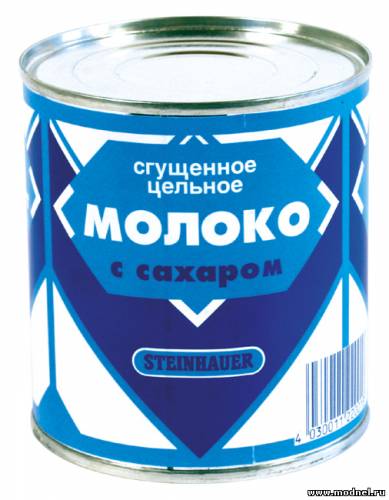 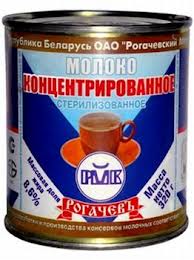 ТОПЛЁНОЕ
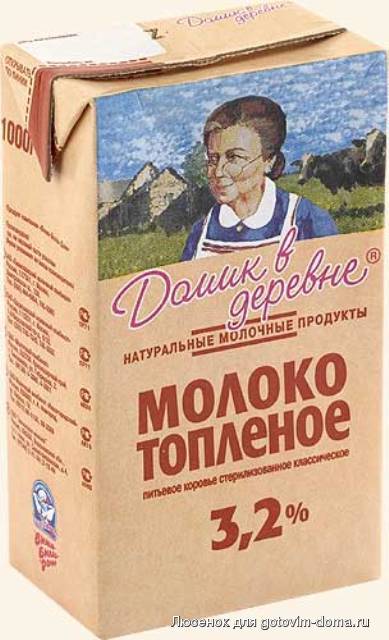 СУХОЕ
МОЛОЧНЫЙ НАПИТОК
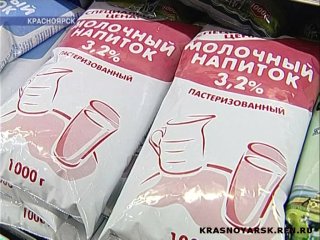 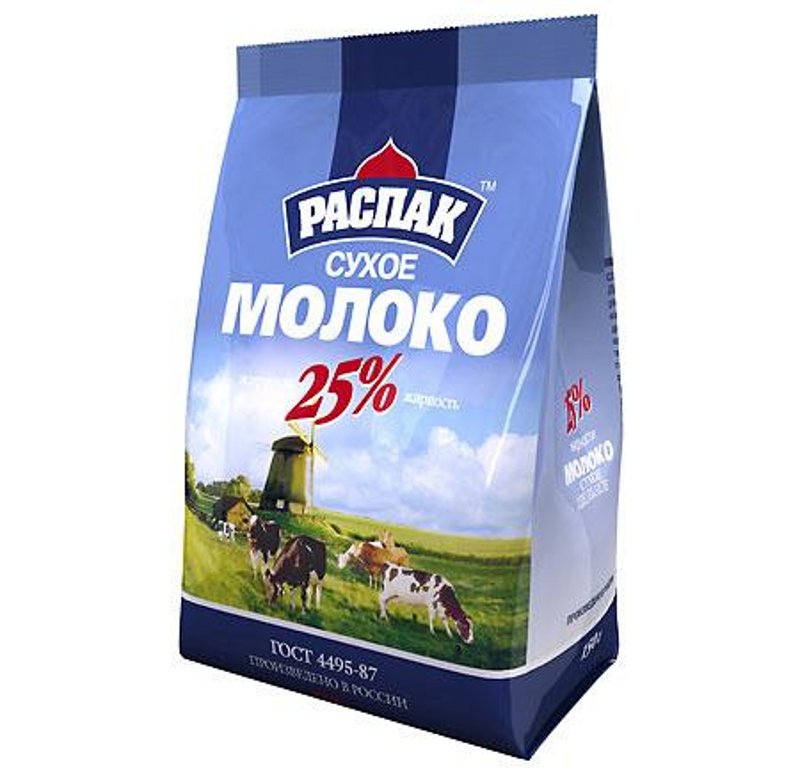 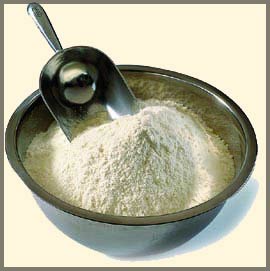 ТЕРМИЗИРОВАННОЕ
Технология приготовления молочных супов и каш
Вскипятить молоко.
Добавить соль, сахар.
Заложить в молоко крупу, макаронные изделия.
Варить до готовности.
Кашу поставить в духовой шкаф для упревания.
Требования к качеству готовых блюд
Форма продуктов, входящих в суп, должна быть сохранена.
Цвет – белый или кремовый.
Вкус сладковатый, слабосоленый, без запаха подгорелого молока.
Подают молочные блюда горячими, с кусочками сливочного масла.